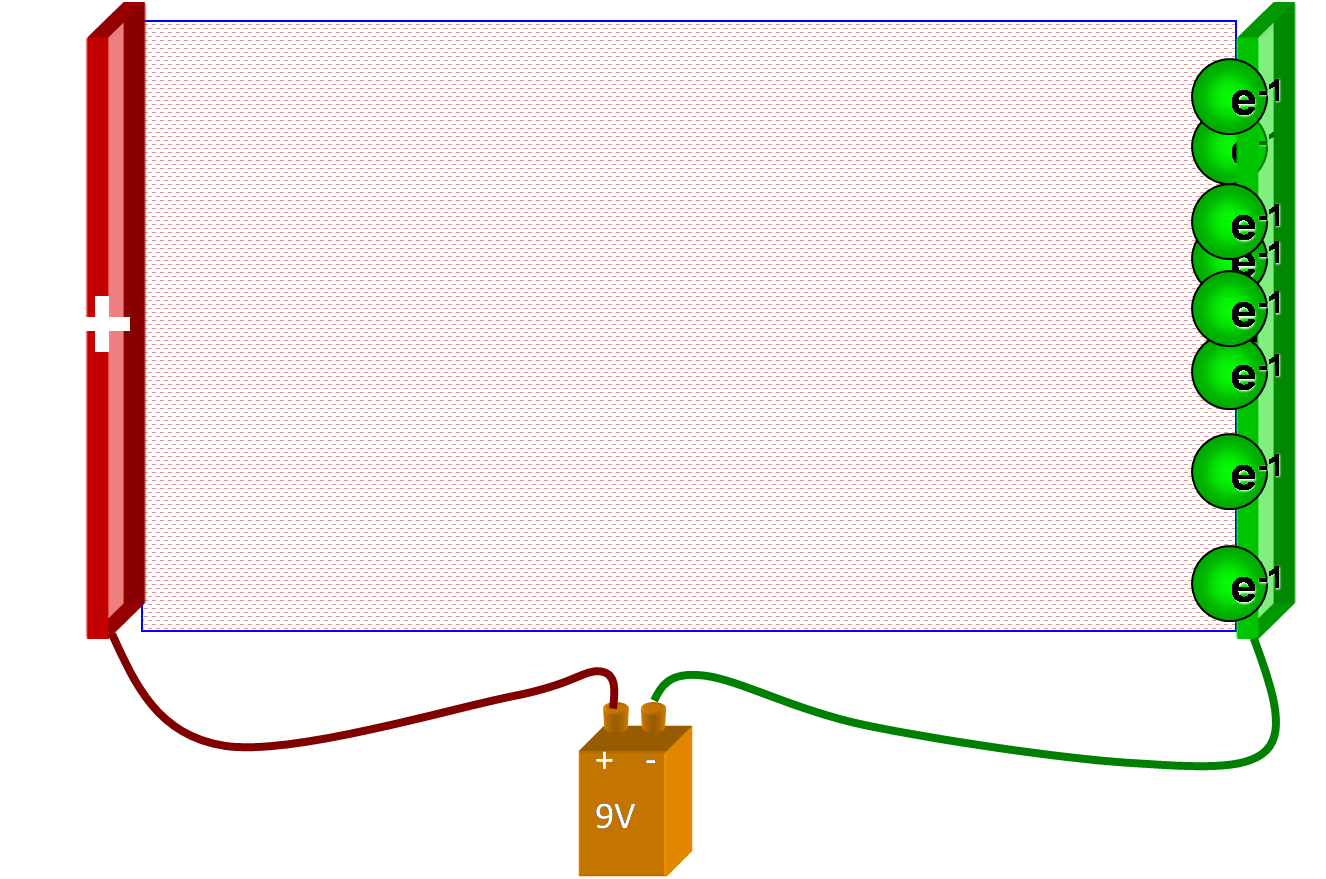 আজকের ক্লাসে সবাইকে স্বাগতম
[Speaker Notes: শিক্ষার্থীদের স্বাগতম, ক্লাসের প্রতি মনোযোগ আকর্ষণ এবং পাঠে আবহ সৃষ্টির জন্য চিত্রটি দেওয়া হয়েছে।]
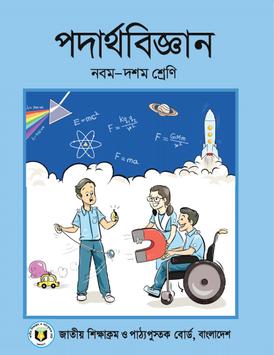 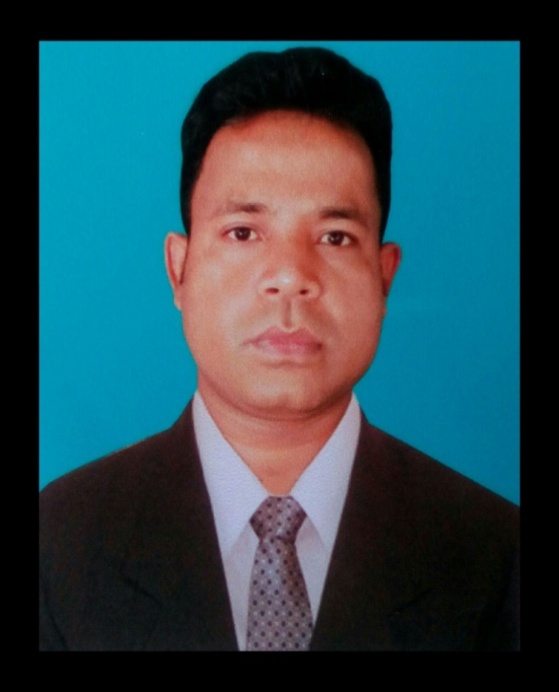 পরিচিতি
পাঠ পরিচিতি
পদার্থবিজ্ঞান 
দশম শ্রেণি
দশম অধ্যায় 
স্থির তড়িৎ
জামাল হোসেন
বিভাগীয় শ্রেষ্ঠ শিক্ষক ( কারিগরি)
জাতীয় শিক্ষা সপ্তাহ-২০১৮
এবং
সহকারি শিক্ষক ( গণিত)
চাঁদপুর জনতা হাইস্কুল এন্ড কলেজ 
মোবাইলঃ ০১৭১২-১৫৯৪৯০
E-mail: masterjamal82@gmail.com
[Speaker Notes: কন্টেন্টটি মানসম্মত করার জন্য মতামত দিলে কৃতজ্ঞ থাকবো।]
নিচের ছবিগুলো দেখ
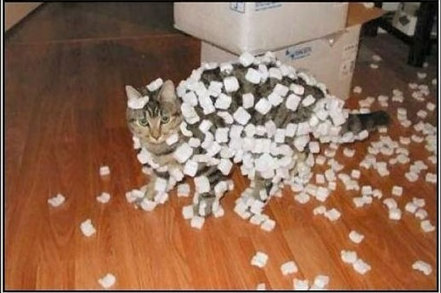 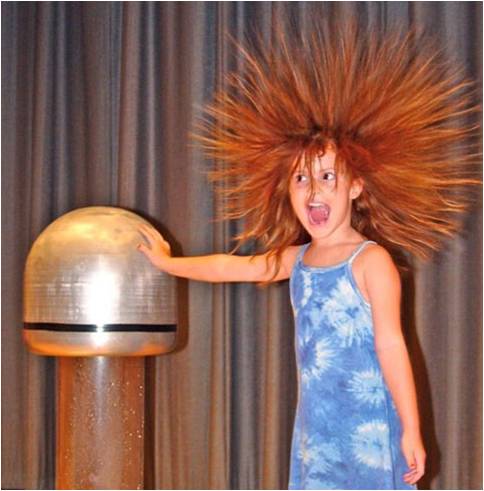 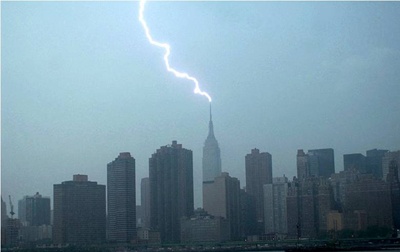 [Speaker Notes: এই স্লাইডে প্রদর্শিত ছবি দেখিয়ে ও  প্রশ্নোত্তরের মাধ্যমে শিক্ষার্থীদের মনোযোগ আকর্ষণ  করে আজকের পাঠের মানসিক পরিবেশ তৈরির  চেষ্টা করা হয়েছে। এখানে সংঘটিত ঘটনাগুলো স্থির বিদ্যুতের ফলাফল তা প্রদর্শন করে স্থির বিদ্যুতের ব্যবহার কী কী উপায়ে আমরা করতে তা বলেই পাঠ   ঘোষণা করা যেতে পারে। তবে বিষয় শিক্ষক  ভিন্ন উপায়েও এ  কাজটি করতে পারেন।]
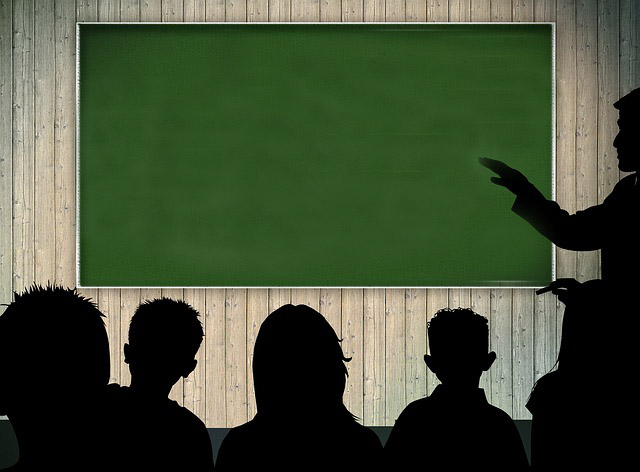 স্থির তড়িতের ব্যবহার
[Speaker Notes: এই স্লাইডটি শিরোনাম লেখাসহ পাঠ ঘোষণার জন্য রাখা হয়েছে।]
এ পাঠ শেষে শিক্ষার্থীরা…
স্থির তড়িৎ ব্যবহার ব্যাখ্যা করতে পারবে।
স্থির তড়িৎ চালিত যন্ত্রগুলোর নাম বলতে পারবে।
[Speaker Notes: এই পাঠ শেষে অর্জিতব্য শিখনফলকে সামনে রেখে পাঠকে ধারাবাহিকভাবে পরিচালনার উদ্দেশ্যে এই স্লাইডটি রাখা হয়েছে।]
গাড়িটি রং করা হচ্ছে
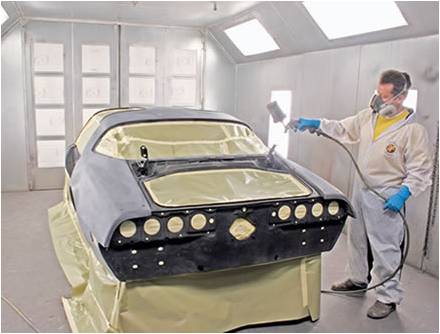 [Speaker Notes: এই স্লাইডে স্থির বিদ্যুতের ব্যবহারের দিকগুলো উপস্থাপনের উদ্দেশ্যে গাড়ীর রং করার ছবিটি  শিক্ষার্থীদের সামনে প্রশ্নোত্তরের মাধ্যমে উপস্থাপনের চেষ্টা করতে পারেন।]
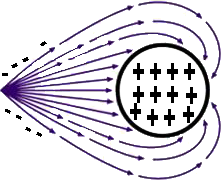 -
-
-
-
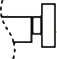 -
গাড়িটি ধনাত্মক আধানে চার্জিত
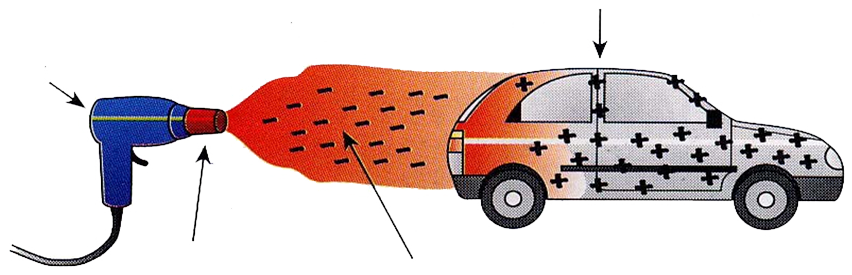 রঙ স্প্রে করার যন্ত্র
নজেলটি ঋণাত্মক আধানগ্রস্থ
রঙ এর কণাগুলো ঋণাত্মক আধানে চার্জিত
[Speaker Notes: এই স্লাইডে স্থির বিদ্যুতের ব্যবহারের দিকগুলো উপস্থাপনের উদ্দেশ্যে গাড়ীর রং করার বিষয়টি ব্যাখ্যা করার চেষ্টা করতে পারেন। এখানে স্প্রে এর রং এর কণা ও গাড়ীর বডি পরস্পর বিপরীত আধানযুক্ত হওয়ার কারণে কাজটি সম্পাদিত হচ্ছে তা শিক্ষার্থীদের সামনে প্রশ্নোত্তরের মাধ্যমে উপস্থাপনের চেষ্টা করতে পারেন।]
ফটো কপিয়ার মেশিন
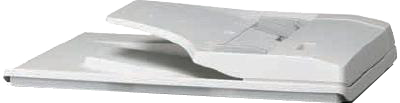 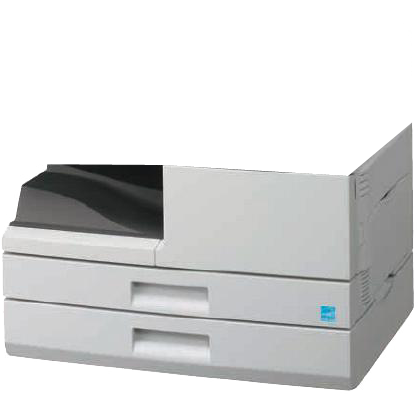 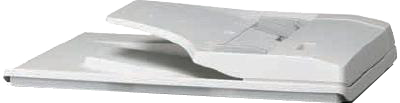 অ
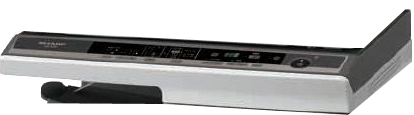 অ
[Speaker Notes: এই স্লাইডে স্থির বিদ্যুতের ব্যবহারের দিকগুলো উপস্থাপনের উদ্দেশ্যে ফটোকপি করার প্রক্রিয়াটি  শিক্ষার্থীদের সামনে প্রশ্নোত্তরের মাধ্যমে উপস্থাপনের চেষ্টা করতে পারেন।]
কীভাবে ফটো কপিয়ার কাজ করে?
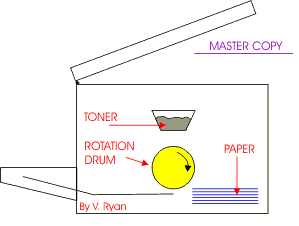 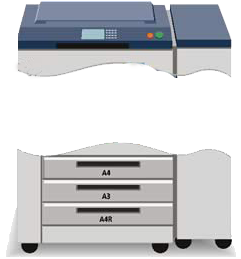 উচ্চ ভোল্টেজে 
চার্জিত তার
ড্রাম
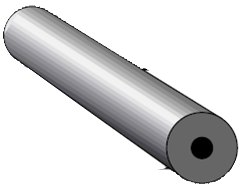 ড্রামটিকে ধনাত্মক 
আধানে চার্জিত করছে
+
+
+
+
+
+
+
+
[Speaker Notes: এই স্লাইডে স্থির বিদ্যুতের ব্যবহারের দিকগুলো উপস্থাপনের উদ্দেশ্যে ফটোকপিয়ার মেশিনটি কাজ করার প্রক্রিয়া ব্যাখ্যা করার চেষ্টা করতে পারেন। এখানে পাঠ্যপুস্তকে বর্ণনা অনুযায়ী  ফটোকপিয়ার মেশিন এর বিভিন্ন অংশ এবং কাগজ পরস্পর বিপরীত আধানযুক্ত হওয়ার কারণে কাজটি সম্পাদিত হচ্ছে তা শিক্ষার্থীদের সামনে প্রশ্নোত্তরের মাধ্যমে উপস্থাপনের চেষ্টা করতে পারেন।]
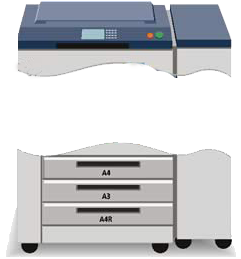 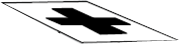 উচ্চ ক্ষমতার ল্যাম্প
ছাপা অংশটুকু প্রতিফলিত হচ্ছে
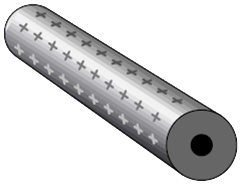 [Speaker Notes: এই স্লাইডে স্থির বিদ্যুতের ব্যবহারের দিকগুলো উপস্থাপনের উদ্দেশ্যে ফটোকপিয়ার মেশিনটি কাজ করার প্রক্রিয়া ব্যাখ্যা করার চেষ্টা করতে পারেন। এখানে পাঠ্যপুস্তকে বর্ণনা অনুযায়ী  ফটোকপিয়ার মেশিন এর বিভিন্ন অংশ এবং কাগজ পরস্পর বিপরীত আধানযুক্ত হওয়ার কারণে কাজটি সম্পাদিত হচ্ছে তা শিক্ষার্থীদের সামনে প্রশ্নোত্তরের মাধ্যমে উপস্থাপনের চেষ্টা করতে পারেন।]
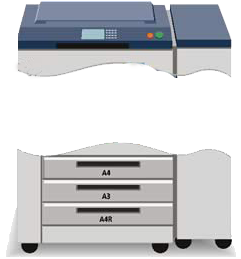 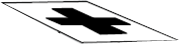 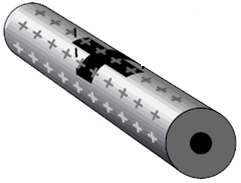 [Speaker Notes: এই স্লাইডে স্থির বিদ্যুতের ব্যবহারের দিকগুলো উপস্থাপনের উদ্দেশ্যে ফটোকপিয়ার মেশিনটি কাজ করার প্রক্রিয়া ব্যাখ্যা করার চেষ্টা করতে পারেন। এখানে পাঠ্যপুস্তকে বর্ণনা অনুযায়ী  ফটোকপিয়ার মেশিন এর বিভিন্ন অংশ এবং কাগজ পরস্পর বিপরীত আধানযুক্ত হওয়ার কারণে কাজটি সম্পাদিত হচ্ছে তা শিক্ষার্থীদের সামনে প্রশ্নোত্তরের মাধ্যমে উপস্থাপনের চেষ্টা করতে পারেন।]
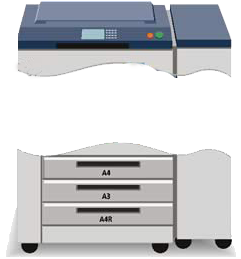 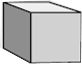 টোনার
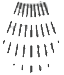 ঋণাত্মক আধানগ্রস্থ কালির কণা
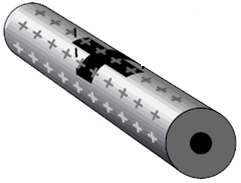 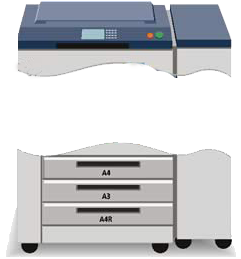 রোলার
রোলার
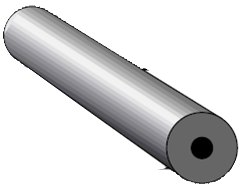 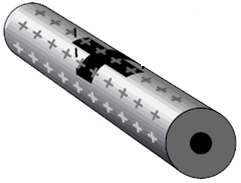 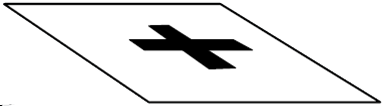 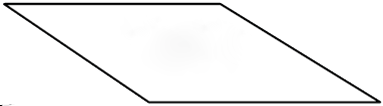 [Speaker Notes: এই স্লাইডে স্থির বিদ্যুতের ব্যবহারের দিকগুলো উপস্থাপনের উদ্দেশ্যে ফটোকপিয়ার মেশিনটি কাজ করার প্রক্রিয়া ব্যাখ্যা করার চেষ্টা করতে পারেন। এখানে পাঠ্যপুস্তকে বর্ণনা অনুযায়ী  ফটোকপিয়ার মেশিন এর বিভিন্ন অংশ এবং কাগজ পরস্পর বিপরীত আধানযুক্ত হওয়ার কারণে কাজটি সম্পাদিত হচ্ছে তা শিক্ষার্থীদের সামনে প্রশ্নোত্তরের মাধ্যমে উপস্থাপনের চেষ্টা করতে পারেন।]
হঠাৎ হৃদযন্ত্রের ক্রিয়া বন্ধ হলে চিকিৎসার জন্য
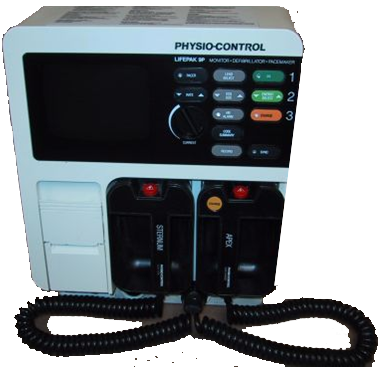 Defibrillator
[Speaker Notes: এই স্লাইডে স্থির বিদ্যুতের অন্যান্য ব্যবহারের বিভিন্ন যন্ত্রের পরিচিতি শিক্ষার্থীদের সামনে উপস্থাপন করতে পারেন।]
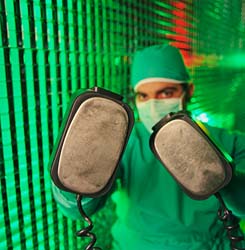 [Speaker Notes: এই স্লাইডে স্থির বিদ্যুতের অন্যান্য ব্যবহারের বিভিন্ন যন্ত্রের পরিচিতি শিক্ষার্থীদের সামনে উপস্থাপন করতে পারেন। এখানেও বিপরীত আধানযুক্ত স্থির বিদ্যুতেরর ব্যবহার হচ্ছে তা শিক্ষার্থীদের সামনে প্রশ্নোত্তরের মাধ্যমে উপস্থাপনের চেষ্টা করতে পারেন।]
ধুলা-বালি পরিষ্কার করতে ব্যবহৃত যন্ত্র
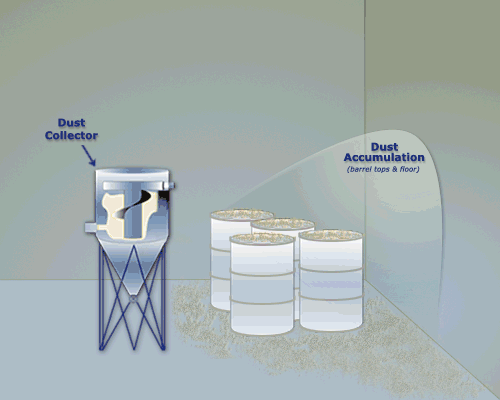 [Speaker Notes: এই স্লাইডে স্থির বিদ্যুতের অন্যান্য ব্যবহারের বিভিন্ন যন্ত্রের পরিচিতি শিক্ষার্থীদের সামনে উপস্থাপন করতে পারেন। এখানেও বিপরীত আধানযুক্ত স্থির বিদ্যুতেরর ব্যবহার হচ্ছে তা শিক্ষার্থীদের সামনে প্রশ্নোত্তরের মাধ্যমে উপস্থাপনের চেষ্টা করতে পারেন।]
স্থির বৈদ্যুতিক এয়ার ফিল্টার
[Speaker Notes: এই স্লাইডে স্থির বিদ্যুতের অন্যান্য ব্যবহারের বিভিন্ন যন্ত্রের পরিচিতি শিক্ষার্থীদের সামনে উপস্থাপন করতে পারেন। এখানেও বিপরীত আধানযুক্ত স্থির বিদ্যুতেরর ব্যবহার হচ্ছে তা শিক্ষার্থীদের সামনে প্রশ্নোত্তরের মাধ্যমে উপস্থাপনের চেষ্টা করতে পারেন।]
দলগত কাজ
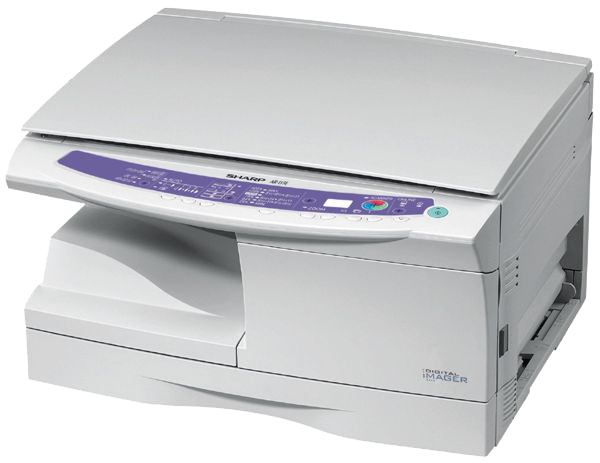 উপরে প্রদর্শিত যন্ত্রটিতে ব্যবহৃত ড্রামটি ঋণাত্মক আধানে 
চার্জিত হলে যন্ত্রটির কার্যপ্রণালী ব্যাখ্যা কর।
[Speaker Notes: আজকের পাঠের অর্জিত শিখন  দ্বারা শিক্ষার্থীরা যেন তাদের  নিজ নিজ সৃজনশীল প্রতিভার বিকাশ ঘটাতে পারে সে উদ্দেশ্যে এধরনের কাজ দেয়া যেতে পারে। তবে বিষয় শিক্ষক ইচ্ছে করলে অন্য যে কোনো যুক্তিযুক্ত উপায় অবলম্বন করতে পারেন।]
+
-
9V
মূল্যায়ন
+
-
এখানে কী ঘটছে?
[Speaker Notes: সামগ্রিকভাবে পাঠটি মূল্যায়ন করার উদ্দেশ্যে স্লাইডে প্রদর্শিত মৌখিক ও  বহুনির্বাচনী প্রশ্ন করেতে পারেন। অথবা বিষয় শিক্ষক নিজের মত প্রশ্ন করেও কাজটি করতে পারেন।]
+
-
9V
কেন ঘটছে?
+
-
e-1
e-1
e-1
e-1
e-1
e-1
e-1
e-1
[Speaker Notes: সামগ্রিকভাবে পাঠটি মূল্যায়ন করার উদ্দেশ্যে স্লাইডে প্রদর্শিত মৌখিক ও  বহুনির্বাচনী প্রশ্ন করেতে পারেন। অথবা বিষয় শিক্ষক নিজের মত প্রশ্ন করেও কাজটি করতে পারেন।]
বাড়ির কাজ
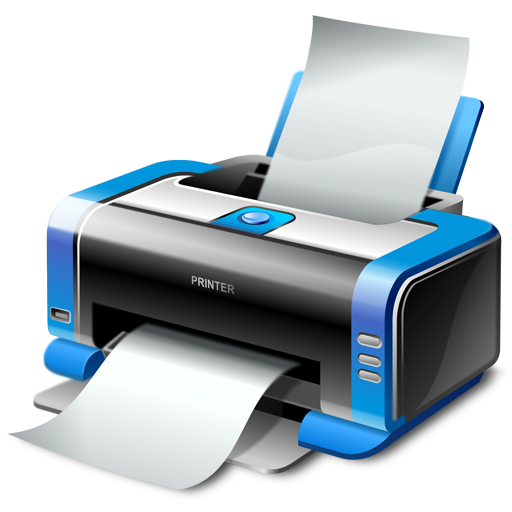 উপরে প্রদর্শিত যন্ত্রটির কার্যপ্রণালী ব্যাখ্যা কর।
[Speaker Notes: আজকের পাঠের অর্জিত শিখন  দ্বারা শিক্ষার্থীরা যেন তাদের  নিজ নিজ সৃজনশীল প্রতিভার বিকাশ ঘটাতে পারে সে উদ্দেশ্যে এধরনের কাজ দেয়া যেতে পারে। তবে বিষয় শিক্ষক ইচ্ছে করলে অন্য যে কোনো যুক্তিযুক্ত উপায় অবলম্বন করতে পারেন।]
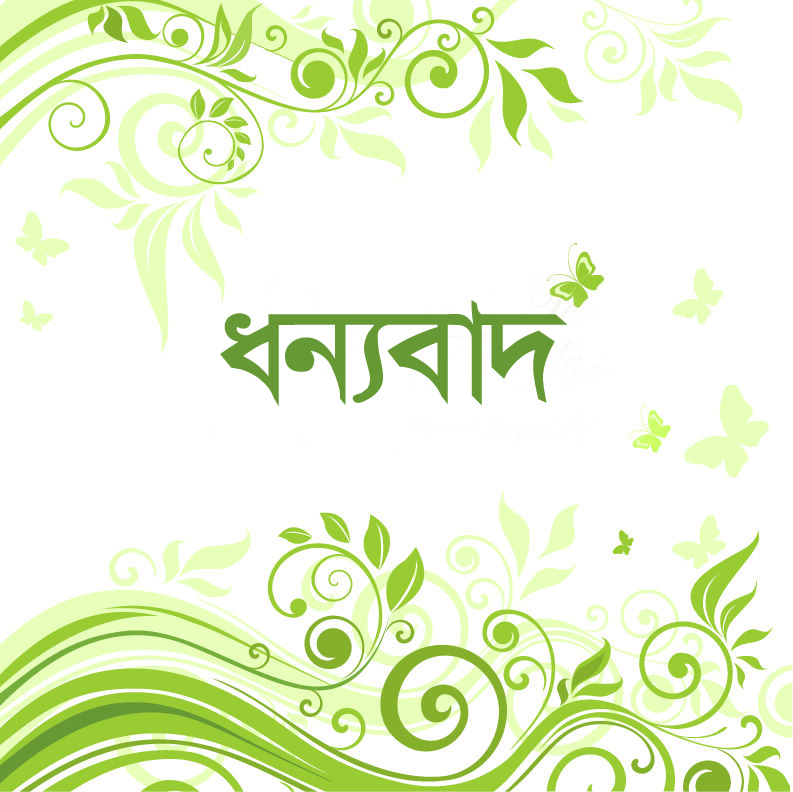